Maru Hardware-Assisted Secure Cloud Computing
Jon Crowcroft (Alan Turing Institute/University of Cambridge)
Peter Pietzuch (Imperial College)

James Srinivasan (Dstl)
UK OFFICIAL
01 May 2018
© Crown copyright 2018 Dstl
[Speaker Notes: Jon/Peter are PIs – important to note strong team behind them
Involvement also from MOD ISS, GCHQ & NCSC]
Aims & objectives
Defence & Security would like to use public cloud resources to host our ever-increasing workloads
But much of our data & algorithms are sensitive…
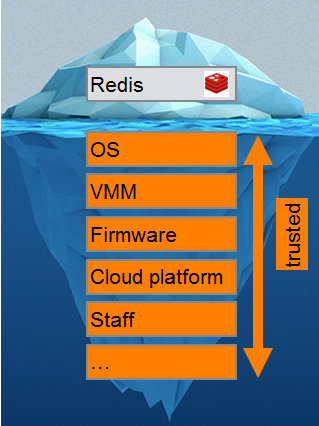 Provider’s trust model:
CPU/Firmware/VMM/OS/sysadmins… trusted, apps are not 
User’s trust model:
Trust my app, have to implicitly trust the cloud provider’s whole stack
Is there a better way?
App
01 May 2018
© Crown copyright 2018 Dstl
[Speaker Notes: General industry trend to move to the Cloud whereby a third party (e.g. Amazon, Microsoft etc.) provides resources and infrastructure. These resources might be low-level (e.g. virtual machines – Infrastructure as a Service), medium level (e.g. Database as a Service) or high level (e.g. Salesforce CRM – Software as a Service). This trend is driven mostly by cost – building & operating a modern datacentre is hugely expensive, and cloud providers can take advantage of huge economies of scale and statistical multiplexing (workloads are often bursty, and (hopefully) not all at the same time).

Also applicable to private clouds e.g. to prevent rogue sysadmins (Snowden)

Also applicable to other sectors e.g. healthcare (patient records), finance (bank customer data) etc.

As a cloud provider, I trust my staff, hypervisor (VMM), operating systems, sysadmin etc, but I don’t trust my users and the apps they might run. So I focus on e.g. stopping rogue apps accessing data from other cloud tenants.

As a cloud user, I have to implicitly trust my provider and their full stack. Is there a better way?]
Current progress
Approach: Use recent Intel “Software Guard Extensions” (SGX) technology to run application code in a hardware protected enclave
sgx-lkl: https://github.com/lsds/sgx-lkl 
Run unmodified Linux binaries in enclave 
Performance impact
sgx-spark:
Runs (some of) Apache Spark in enclave
Provides confidentiality & integrity
Vulnerable to side-channels
https://github.com/lsds/spectre-attack-sgx
App
JVM
SGX-LKL
App
VMM
Spark (large)
Spark (small)
Other HW
CPU
Sysadmins
JVM
…
OS
01 May 2018
© Crown copyright 2018 Dstl
[Speaker Notes: Note: In theory, homomorphic encryption is a (better?) solution to this problem, but hard to generalise and currently hugely slow (orders of magnitude).

SGX enclave protects user code and data from interference even from higher privilege code (Ring 0 for Intel)
SGX encrypts memory traffic so even an attacker sniffing the memory bus can’t (directly) infer the data and computation.

The Linux Kernel Library (LKL) is a port of Linux that provides kernel functionality to applications.
Sgx-lkl runs LKL inside an SGX enclave, so that unmodified Linux binaries can run inside the enclave

Still have to trust CPU, but no longer have to trust firmware/VMM/OS/sysadmins and can decrease size of JVM and LKL footprint.

Performance impact – early indications 10-200%, depending on whether have to page out due to limited enclave size (128MB).

Apache Spark is a common big data / data science platform used across industry, including in defence & security. Current Intel hardware implementation limits enclave size to 128MB, so sgx-spark partitions Spark such that only the necessary portions run inside the enclave to retain reasonable performance.

Confidentiality – data and processing hidden from attacker
Integrity – attestation of code loaded into enclave

Unfortunately during course of this work found that SGX vulnerable to both Spectre and Meltdown vulnerabilities. To be fair, Intel never claimed SGX would defend against side channel attacks.]
Next steps
Complete sgx-spark implementation & benchmark

Further investigation of vulnerabilities & attacks

Assess approach for other Data Science frameworks 
e.g. Apache Flink, TensorFlow, Apache Accumulo etc.
Implementation by US DoD intern (TBC)
01 May 2018
© Crown copyright 2018 Dstl
[Speaker Notes: Sgx-spark doesn’t yet support the full Spark API so can’t run arbitrary unmodified applications. 
Benchmark using real-world use cases – where I will (hopefully) be involved.

Look at more side channels but also other (e.g. API) attacks.

Assess whether approach taken to SGX-ify Spark is applicable to other Data Science frameworks
Flink – like Spark
TensorFlow – mostly used for deep learning from Google. May not be entirely suitable due to prevalence of GPU usage which don’t currently support enclaves.
Accumulo – distributed key-value store widely used in Defence & Security

Matt Zaber working as Turing Intern over summer via SMART programme (www.smartscholarship.org) and may try to SGX-ify Apache Storm, a popular platform for stream processing.]